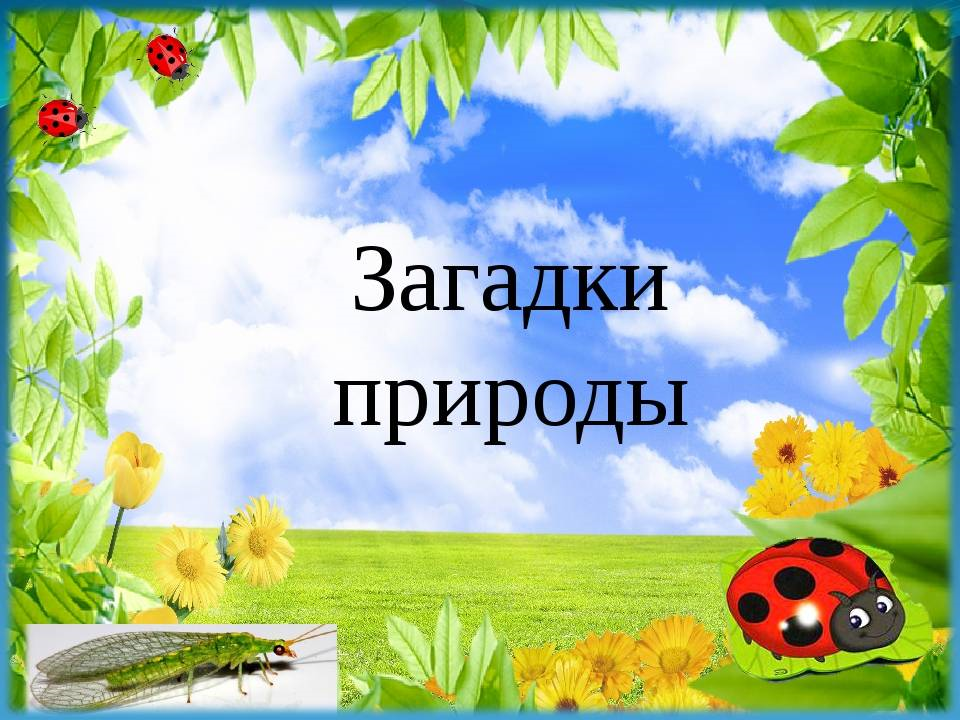 Муниципальное автономное дошкольное образовательное учреждение
«Центр развития ребенка – детский сад № 114»
Подготовила: воспитатель            
 Суманеева Юлия Анатольевна
Сыктывкар, 2020
Солнце
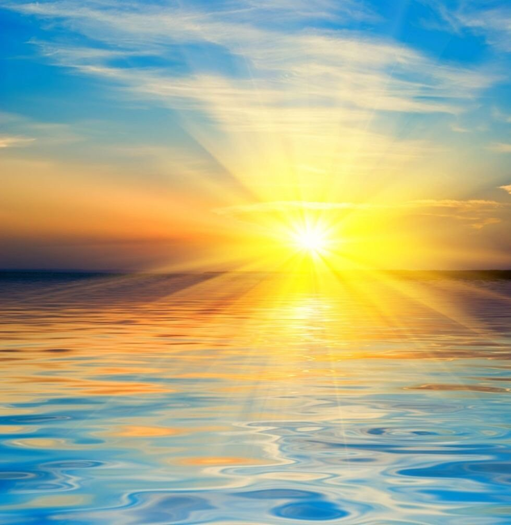 Золотое яблочко
По небу катится:
А улыбки-лучи
Очень горячи.
Радуга
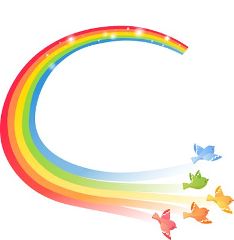 Приказало солнце: "Стой!
Семицветный мост крутой!"
Тучи скрыли солнца свет -
Рухнул мост, а щепок нет.
Снег
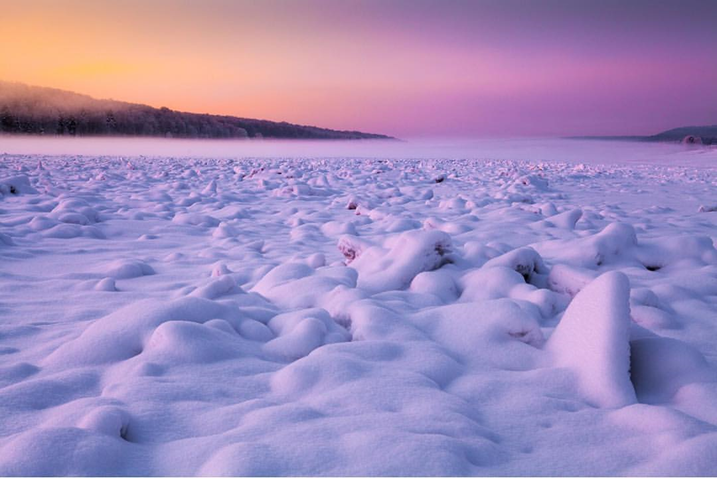 Одеяло белое
Не руками сделано.
Не ткалось и не кроилось,
С неба на землю свалилось.
Дождь
Он длиннющий, он большущий,
Он от тучи до земли...
Пусть идет он пуще, пуще,
Чтоб грибы скорей росли.
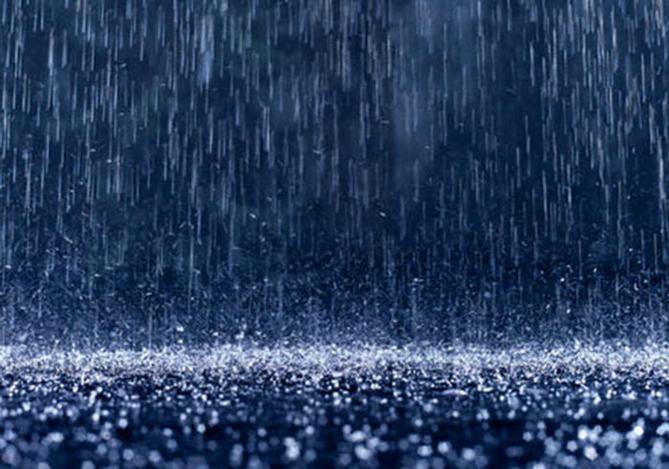 Берёзка
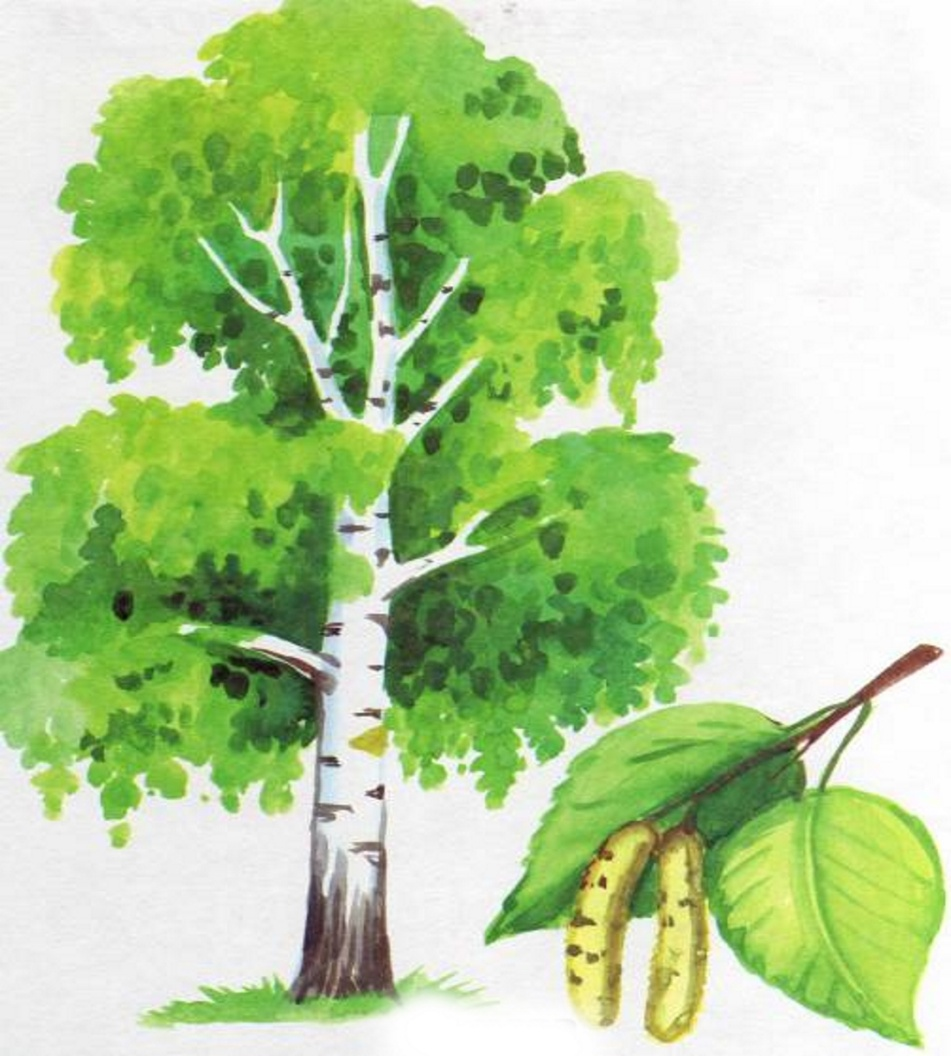 Не заботясь о погодеВ сарафане белом ходит,А в один из тёплых днейМай серёжки дарит ей.
Грибочек
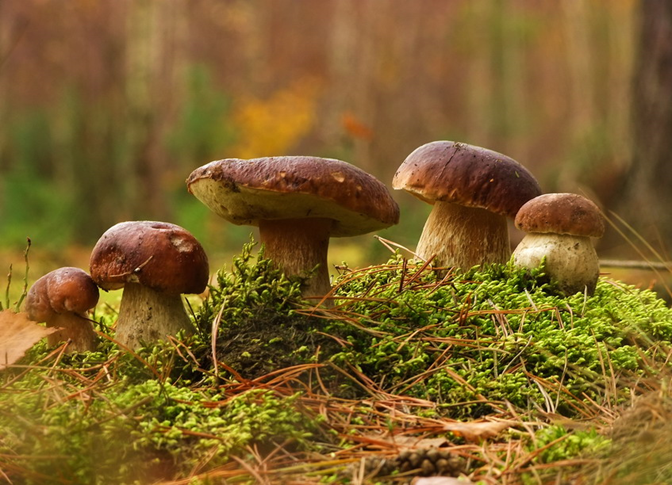 Шляпку я люблю носить.Просит белка откусить Маленький кусочек...Я - лесной...
Бабочка
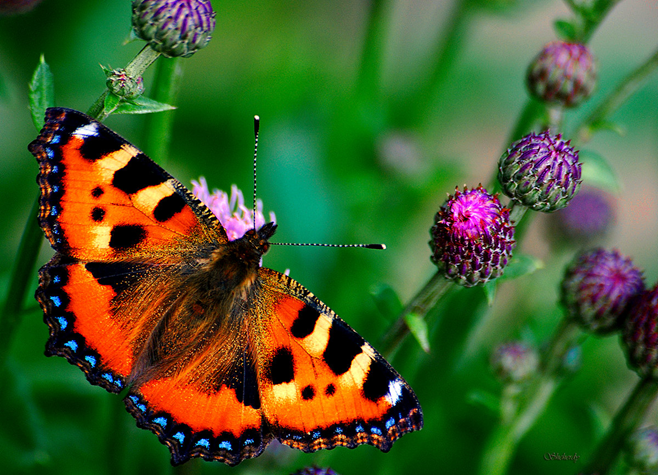 Шевелились у цветкаВсе четыре лепесткаЯ сорвать его хотел,Он вспорхнул и улетел.
Заяц
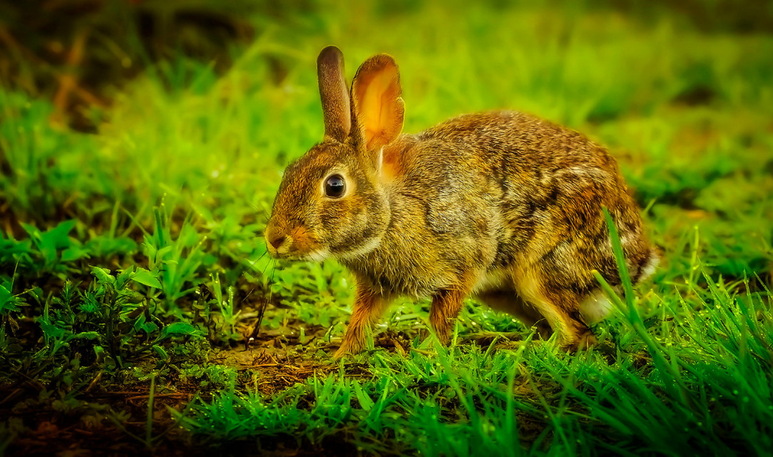 Не барашек и не кот,
Носит шубу круглый год.
Шуба серая – одета,
Шуба серая – для лета,
Для зимы – другого цвета.